LGBT+ History
LGBTQ+ Innovators, Inventors and Scientists who changed the world
[Speaker Notes: https://sophtalksscience.com/2019/02/22/untold-history-lgbtq-scientists/]
Can you name any LBGT+ figures in science?
If not, can you name any other LGBT+ public figures?
Why do you think it might be difficult to come up with lots of names?
Labelling Historical Figures
Why don’t we see as many LGBT+ people in the past as we do nowadays?
Within the queer community, its often said that all you need to be gay, lesbian, bisexual, trans, or any other label is to identify yourself that way. That poses an obvious challenge when it comes to historical figures. People who lived decades or centuries ago very likely didn’t use these labels for themselves. There are many reasons for this.

Using these labels  openly might have led to ostriciation, imprisonment, or death in the society they lived in.  Many kept their identities private, denouncing them publicly. As we discuss the stories of queer scientists throughout history, you’ll realise that many of their identities are still up for speculation today. Rampant homophobia throughout history has forced many queer folks to go undercover — but hopefully we can unravel some of that history today.
Leonardo Da Vinci
(1452 – 1519)
Da Vinci was an Italian inventor, painter, sculptor, architect, mathematician, and scientist. We’ve all heard of him. He is considered one of the greatest painters of all time, and designed inventions such as the parachute, helicopter and tank.
Court records in Florence, Italy show records of da Vinci and three other young men being charged under sodomy laws – laws that defined certain sexual acts as crimes, often including homosexuality – in 1476..
Historians have since written extensively on his presumed homosexuality and its role in his art. Da Vinci has multiple erotic art pieces depicting men
Florence Nightingale
(1820-1910)
Nightingale is hailed as the founder of modern nursing. She rose to prominence as a manager and trainer of nurses during the Crimean War. Nightingale was a skilled statistician who conducted comprehensive statistical studies of sanitation in rural India, working to reform sanitation and sewage treatment in the country.
Nightingale never married, and some say she remained celibate throughout her life. She had close relationships with women, describing them with language that we would read today as overly romantic.
The language of the Victorian Era, as well as the strict religious prudence of the time, makes it challenging to understand Nightingale’s sexuality. 
However, much of her lifestyle would today be perceived as queer — she rejected the gendered sexual politics of Victorian marriage, and she chose to live with other women on her own terms.
Alan Hart
Hart was a doctor, radiologist, author, and pioneer of tuberculosis screening. He created the practice of using x-ray photography to detect tuberculosis, and implemented screenings that saved thousands of lives. He also wrote many works of fiction, including novels and short stories..
(1890-1962)
While Hart was assigned female at birth, he started presenting as a boy in early childhood. He enjoyed dressing in clothes, playing games, and choosing toys that were traditionally for boys his age. Upon reaching adulthood, Hart sought doctors that would help him medically transition. He underwent a hysterectomy – removal of the uterus – and legally changed his name.
[Speaker Notes: While Hart’s life reads today like the life of trans man, historians debate his identity to this day. Some say that the stigma against queer women at the time was so strong that Hart may have adopted a male identity to safely love his romantic partners, who were women. Hart also never used the term “transgender” to describe himself, or even the older – and now largely obsolete – term “transsexual.” These terms only came into use towards the end of his life, so the language may not have been there for him to use it. Even if it was, he likely kept his identity secret throughout his adult life, for his own safety.]
Sophia Jex-Blake
(1840-1912)
Sophia Jex-Blake was the first woman doctor in Scotland. She led the campaign to secure women access to a University education when she and six other women, collectively known as the Edinburgh Seven, began studying medicine at the University of Edinburgh in 1869. Jex-Blake was in a romantic relationship with Dr Margaret Todd.
Jex-Blake was in a romantic relationship with Dr Margaret Todd, who wrote a detailed biography of Jex-Blake’s life after her death.
Don Shirley
(1927-2013)
Shirley was a classical and jazz pianist and composer. He wrote organ symphonies, piano concertos, a cello concerto, three string quartets, a one-act opera, and countless other works for organ, piano, and violin. While he isn’t well-known for his scientific endeavours, Shirley earned a PhD in Music, Psychology, and Liturgical Arts — definitely worth a mention on this list of queer scientists!
The story of his life is portrayed in the movie Green Book, in which only one scene depicts a gay sexual experience
Sally Ride
(1951-2012)
Ride was an astronaut, physicist, engineer, and the first American woman in space. She remains the youngest American astronaut to have flown into space, having done so at age 32. She flew twice on the Challenger space shuttle, was a physics professor at the University of California San Diego, and served on the committee investigating both the Challenger and Columbia space shuttle disasters.
Ride was extremely private about her personal life. After her death in 2012, her obituary revealed that her partner of 27 years was science writer, professor, and author Tam O’Shaughnessy. Sally Ride is now known as the first LGBTQ+ astronaut.
John Nash
(1928-2015)
Nash was a mathematician who won the Nobel Prize for his pioneering work on game theory in 1994. His theories are widely used in economics, as they give insight into factors that govern change and decision-making in everyday life. For nearly a decade, Nash was an instructor at the Massachusetts Institute of Technology (MIT).
In 1954, he was arrested in a targeted police raid of a “men’s room” intended to catch gay men. After his arrest, he was fired from his job as a consultant at the corporation he worked for at the time. While Nash denied “gay” or “bisexual” labels, he had a range of relationships and experiences with both men and women. The movie “A Beautiful Mind” is based on him, and has been criticised for leaving out many significant aspects of his life, including his experiences with partners of different genders.
Alan Turing
(1912-1954)
Turing was a British Mathematician and father of the general-purpose computer. During World War 2, he worked for the British code-breaking centre at Bletchley Park, helping to build the algorithms and machines which broke the previously “uncrackable” Enigma codes used by the Nazis, helping to bring an end to the war..
In 1952 Turing was charged with the crime of “gross indecency” after admitting to having had a homosexual relationship with another man, which was a crime at the time. He lost his job at the Government Communications Headquarters.
How are things now?
How have things changed in recent years to allow LGBT+ people to be out and proud in all parts of their lives?
In the UK, Section 28 of the Local Government Act (1988) banned schools from providing or funding educational materials that might “promote homosexuality.” This prevented young people from accessing books, websites, and resources to help them feel accepted and understood. 
This ban was not repealed until 2003, meaning that many young people today grew up without seeing any queer representation in schools. This is only one of many laws and restrictions that actively erased queer history around the world. It’s no wonder we don’t know many queer scientists — our education system intentionally left them out. 

Do you think its important to learn about LGBT+ people in school?
Ben Barres
(1954-2017)
A highly influential neurobiologist and advocate for women in science, Barres lived an unusually interesting life. He was an openly transgender faculty member at Stanford University School of Medicine in California, and a pioneer in understanding the functions of glia — the most abundant and mysterious cells in the brain.
Whether by design or accident, along the way he also became a hero for people from gender and sexual minorities (LGBT+ people), and for early-career scientists generally.
Tim Cook
(1960-Present)
One of the most powerful men alive right now, Apple CEO Tim Cook, after getting a Bachelor of Science in Industrial Engineering and a Master of Business Administration under his belt, began in IBM’s personal computer business before dipping his toe in a few other places. It was in 1998 that he joined Apple as Senior Vice President, becoming CEO in 2011 when Steve Jobs resigned.
Cook was a relatively private LGBT figure in the world of STEM, but has more recently started openly talking about his sexuality as well as LGBT rights..
Elena Rodriguez-Falcon
(1972-Present)
Born in Mexico, Rodriguez-Falcon began her studies there in Mechanical Engineering, which she then followed with a master’s degree in Mechanical Engineering and Industrial Management. After working in the industry in Mexico, she then moved to the UK and began working at the University of Sheffield. During her time at the university, she became a professor as well as holding the role of Director of Women in Engineering.
Rodriguez-Falcon is openly gay and has been an influential voice in the community, where she was shortlisted for the Barbara Burford Honour, which recognises LGBT people within STEM.
This list is an acknowledgement of the many queer figures that contributed to science. As I’m sure you know, many famous people in history were racist, sexist, ableist, and had scores of other problematic viewpoints. As important as it is to talk about queer scientists, it’s also important to remain critical and open-minded. The people on this list are no exception!
Things to Note
Thinking Critically
[Speaker Notes: https://sophtalksscience.com/2019/02/22/untold-history-lgbtq-scientists/]
What does science say about LGBT+
With LBGT+ issues being in the media more frequently recently, some studies have been done to learn more about the science behind being Transgender or homosexual. Scientists have been trying to see if there is a link to genetics or if LGBT+ people have differences in their biology than cis* straight people. 

Watch the next two videos to see what the research says
*cis – not transgender
The Science of Being Transgender
What can science teach us about gender identity and dysphoria?
The Gay Gene
Is being gay genetic?
What You Can Do
How to be an LGBT+ ally
Be Open-minded and willing to learn
Create spaces for LGBT+ people to feel comfortable
Familiarise yourself with the language
It is important to always be willing to listen and to allow our understanding of others to grow
Do your best to make sure everyone feels safe and welcome around you.
Look up the meaning of different labels and phrases. 
Some people might be comfortable answering questions but always remember to be respectful.
Avoid using the labels as insults or in a malicious way.
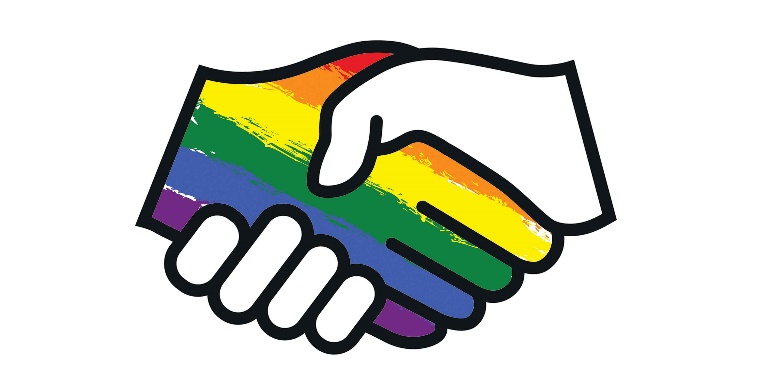 Guess Who!
Try to guess with the smallest number of clues
1. I was born in the USA
2. I work in technology
3. I have been CEO of Apple since 2011
Tim Cook
Guess Who!
Try to guess with the smallest number of clues
1. I was born in 1820
2. I worked during a war
3. I am said to be the founder of modern nursing
Florence Nightingale
Guess Who!
Try to guess with the smallest number of clues
1. I was born in the USA in 1928
2. I’ve won a Nobel Prize
3. There’s a film made about me called “A Beautiful Mind”
John Nash
Guess Who!
Try to guess with the smallest number of clues
1. I was born in the USA in 1951
2. I was the first American woman to do what I’m famous for
3. It was only discovered I was LGBT+ after my death
Sally Ride
Where to Find More Information
The BE You Project
Stonewall Youth
LGBT+ History Month
https://thebeyouproject.co.uk/resources/.
https://www.youngstonewall.org.uk/
https://lgbtplushistorymonth.co.uk/
Sources
https://www.pinknews.co.uk/2018/07/05/queer-scientists-history-first-lgbtstemday/
https://sophtalksscience.com/2019/02/22/untold-history-lgbtq-scientists/
https://www.ideatovalue.com/insp/nickskillicorn/2019/06/14-lgbtq-innovators-inventors-and-scientists-who-changed-the-world/
https://www.osc.org/important-lgbtq-scientists-who-left-a-mark-on-stem-fields/
https://blog.springpod.co.uk/celebrating-pride-the-lgbt-icons-of-stem/
Learning Intentions
Understand what it means to think critically about historical figures
Learn about LGBT+ people in science from the past and present
Think critically and discuss the science of being LGBT+
Become better allies to the LGBT+ community